Open Source Tools to Build ML into your Apps
QCon NY, June 2017
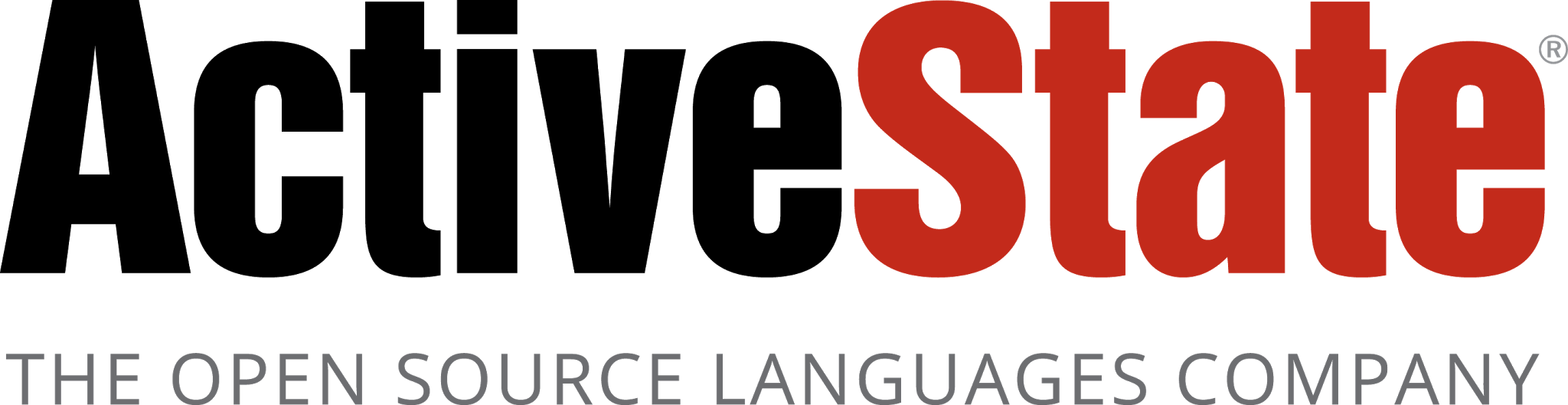 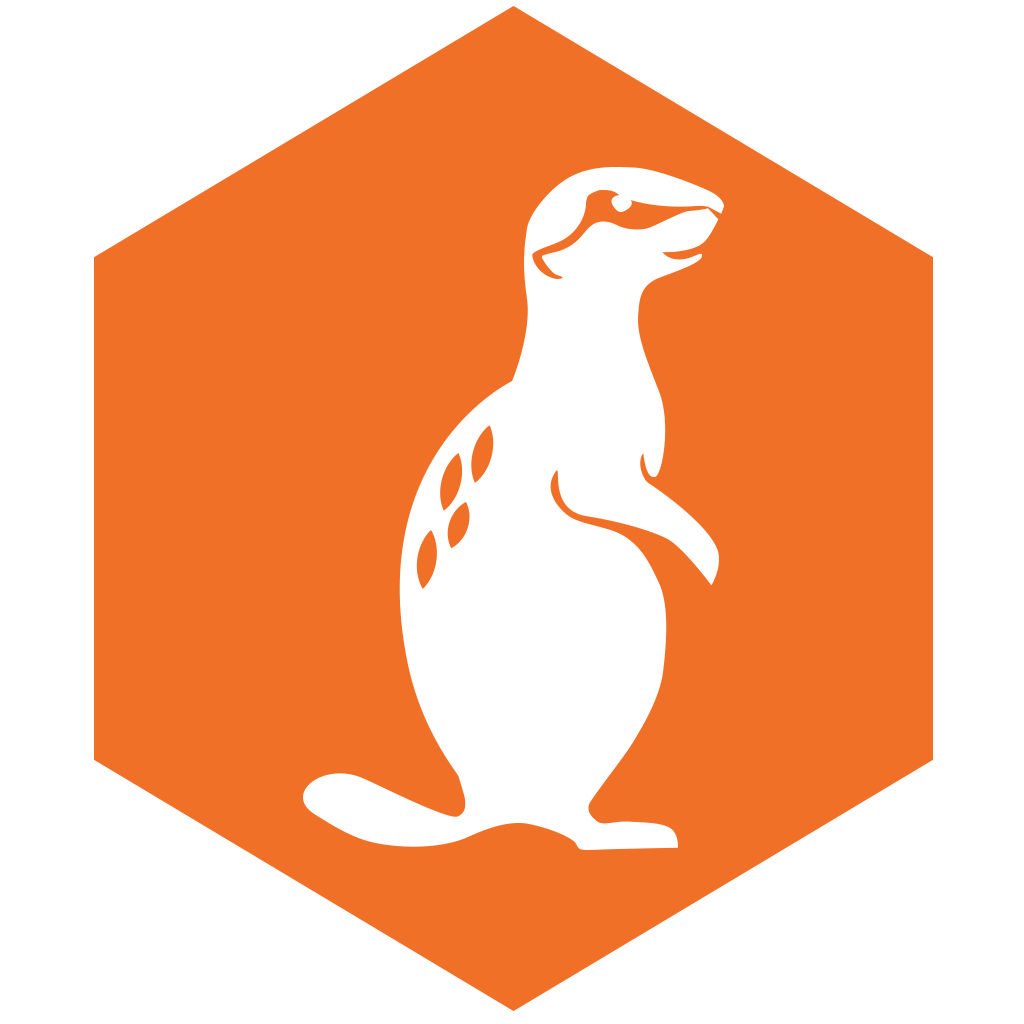 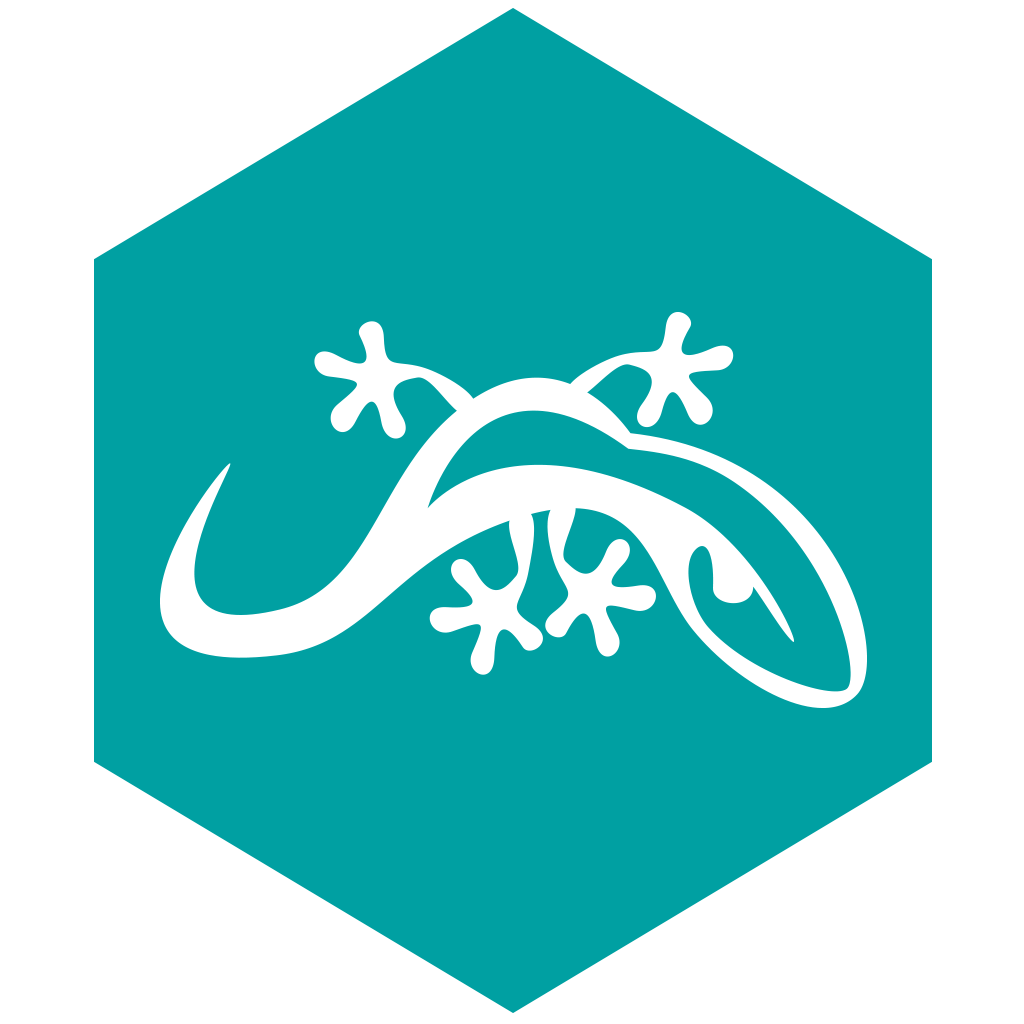 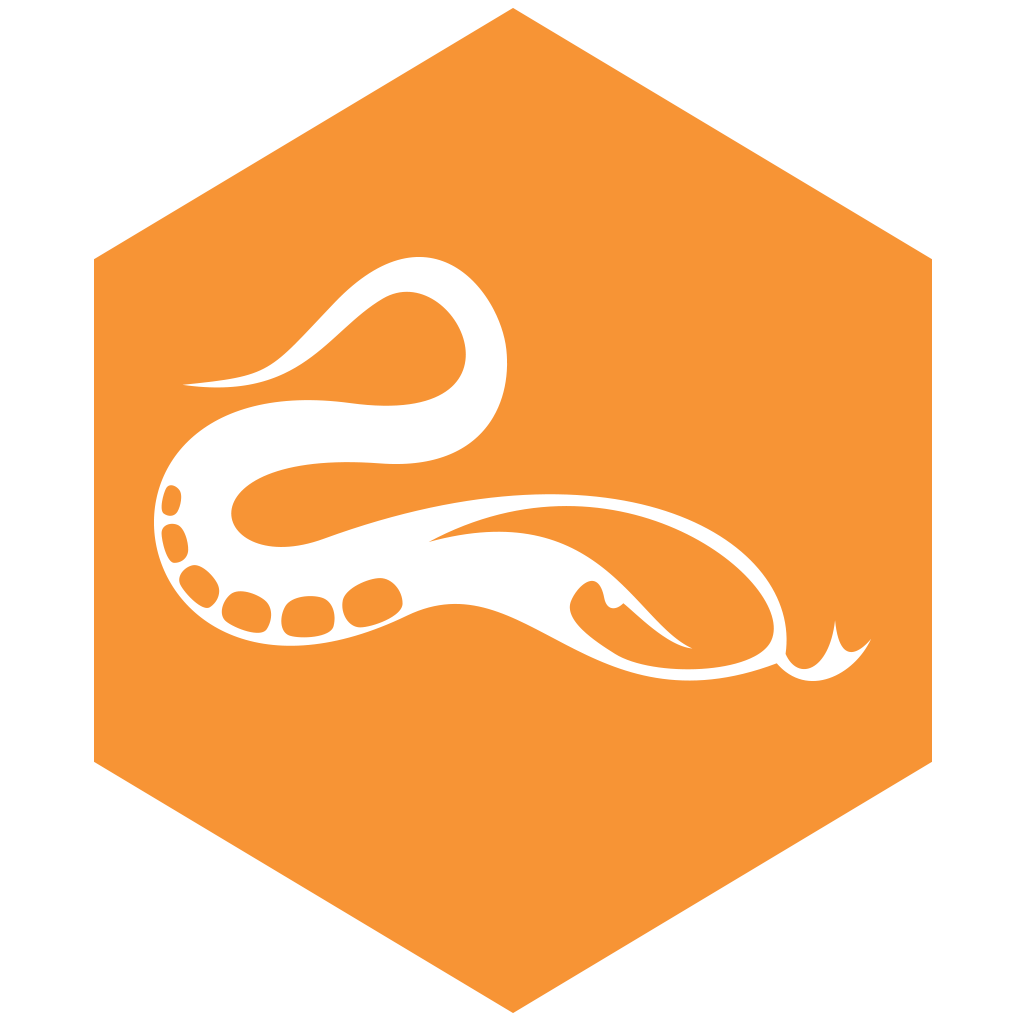 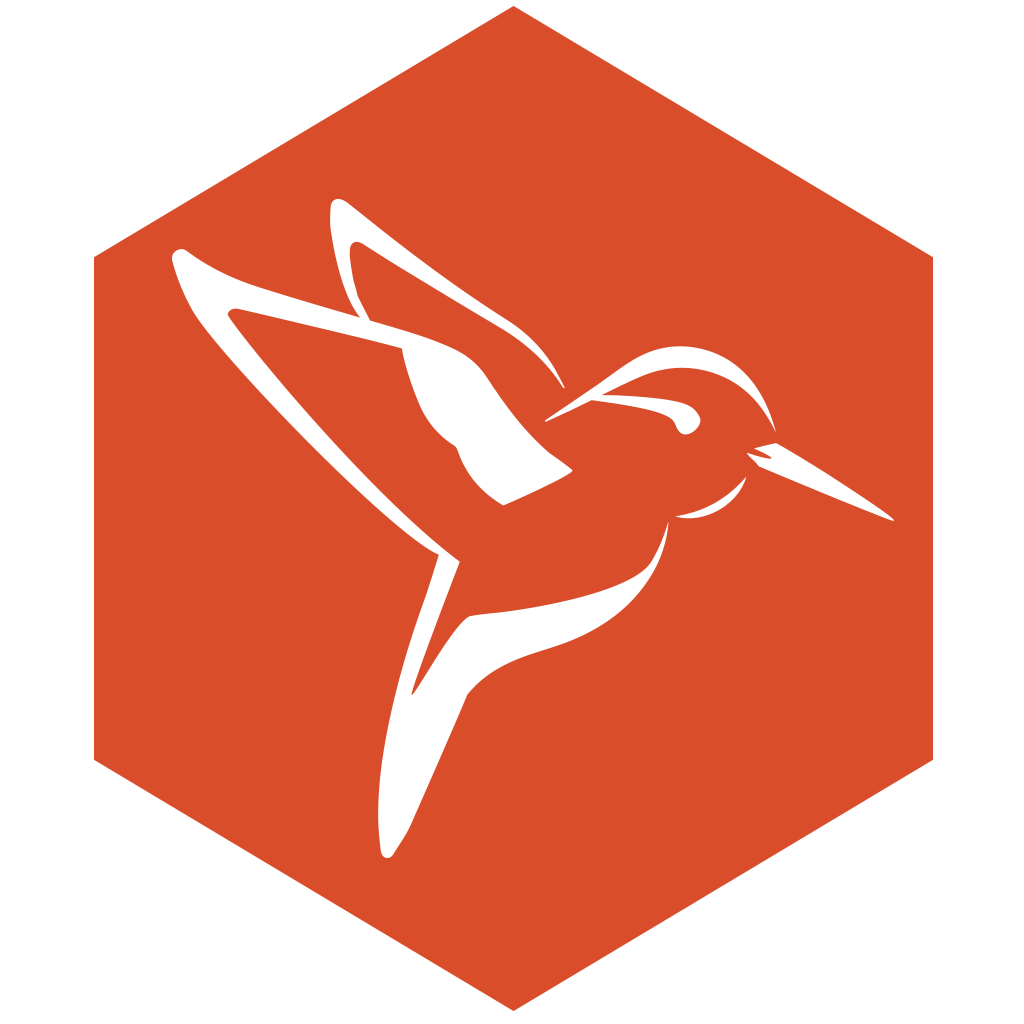 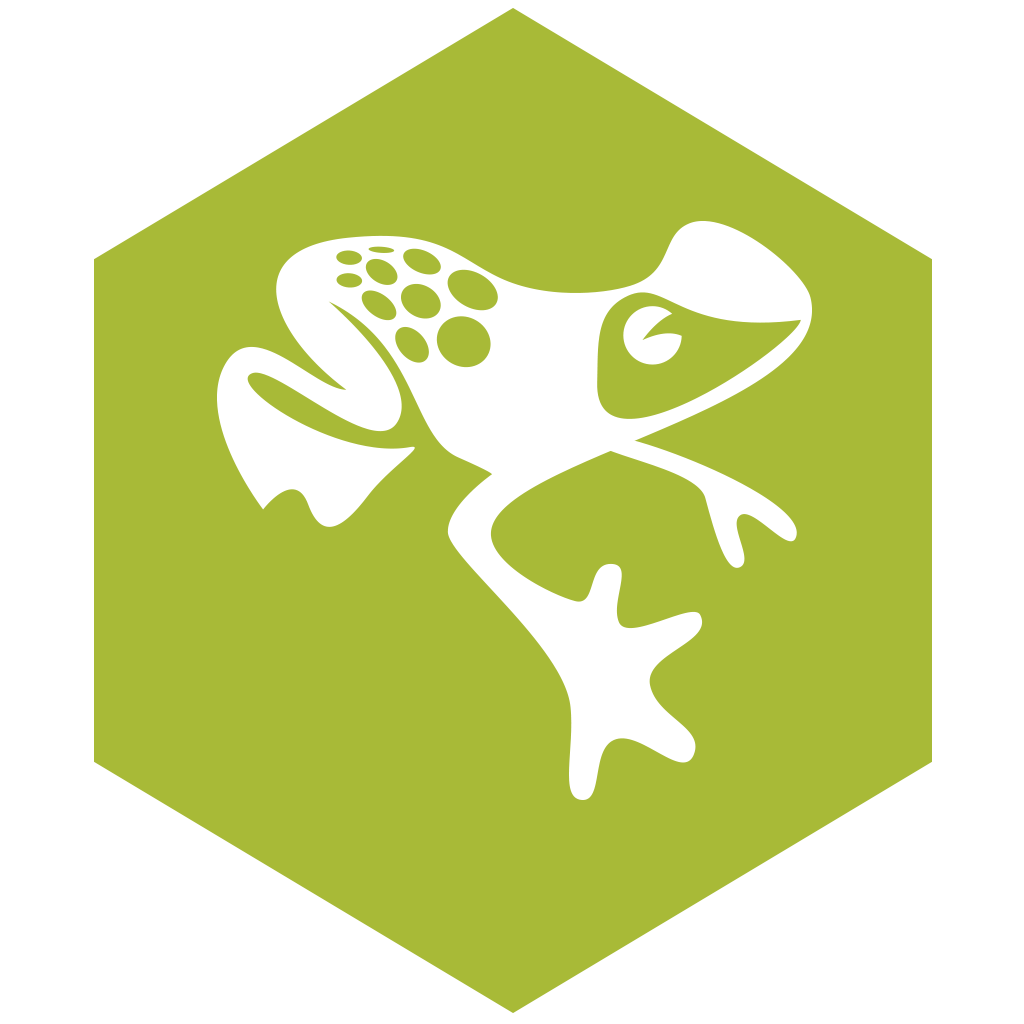 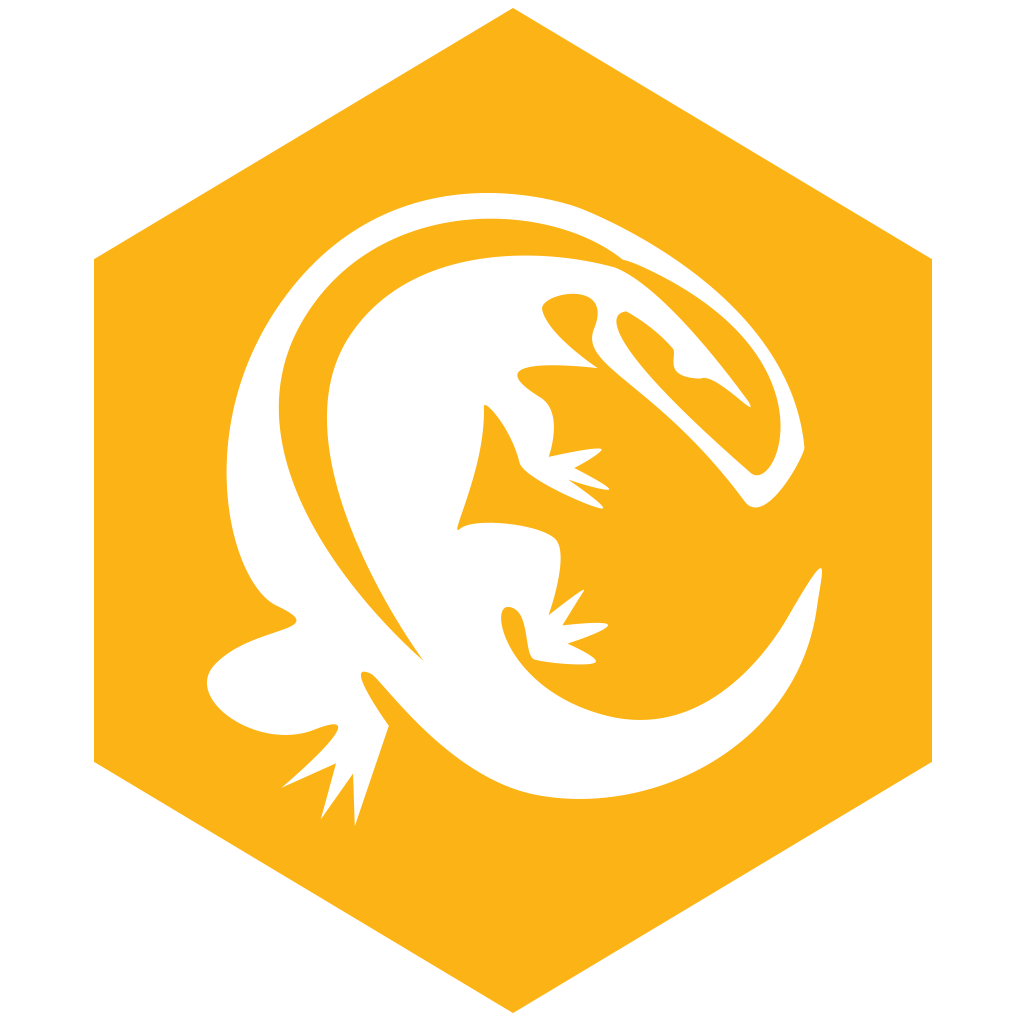 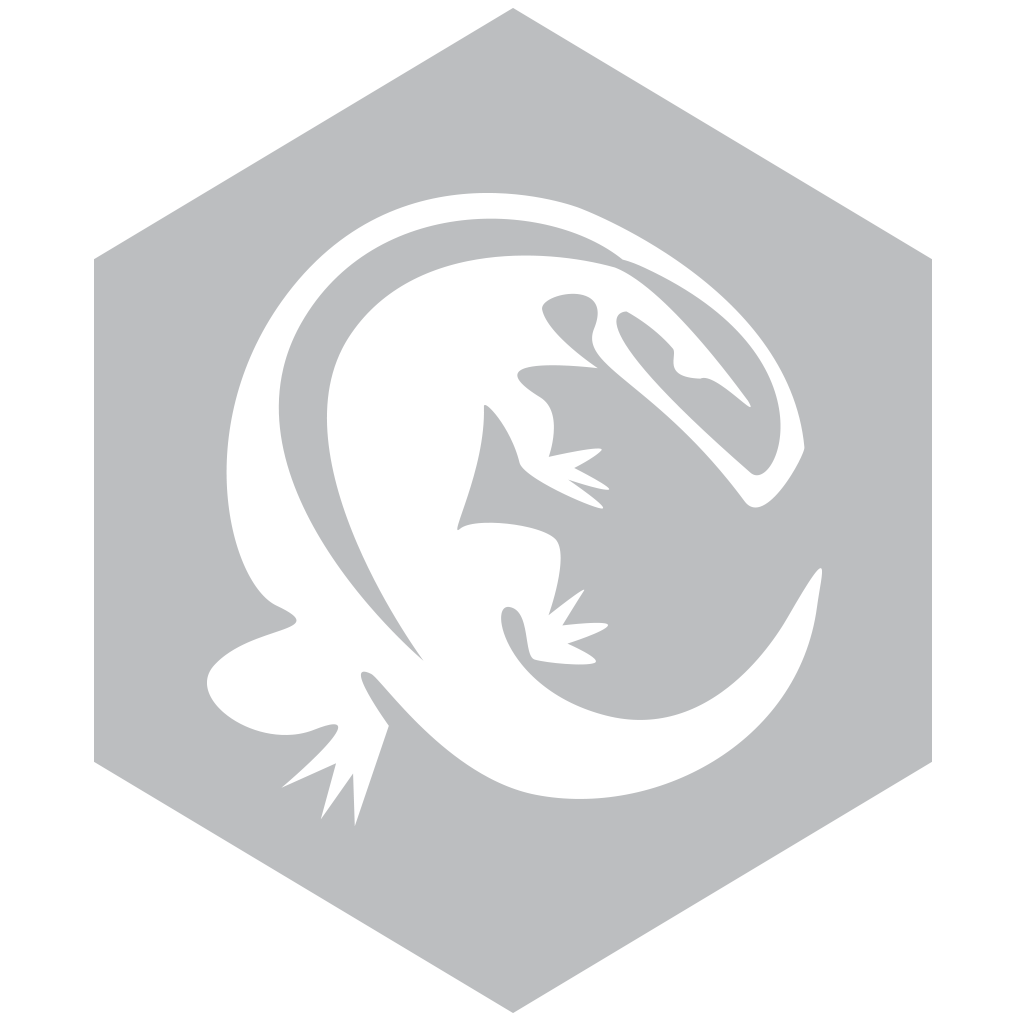 [Speaker Notes: OS languages company, Began in 1997 with ActivePerl for Windows, solving build issues on that platform
Founding member of PSF, ActivePython followed
ActiveTcl as well - small dedicated community, AS hosts the tcl.tk site
Komodo IDE and Free Komodo Edit
After more than a decade, new language distributions, ActiveGo, with ActiveRuby beta just launching tomorrow]
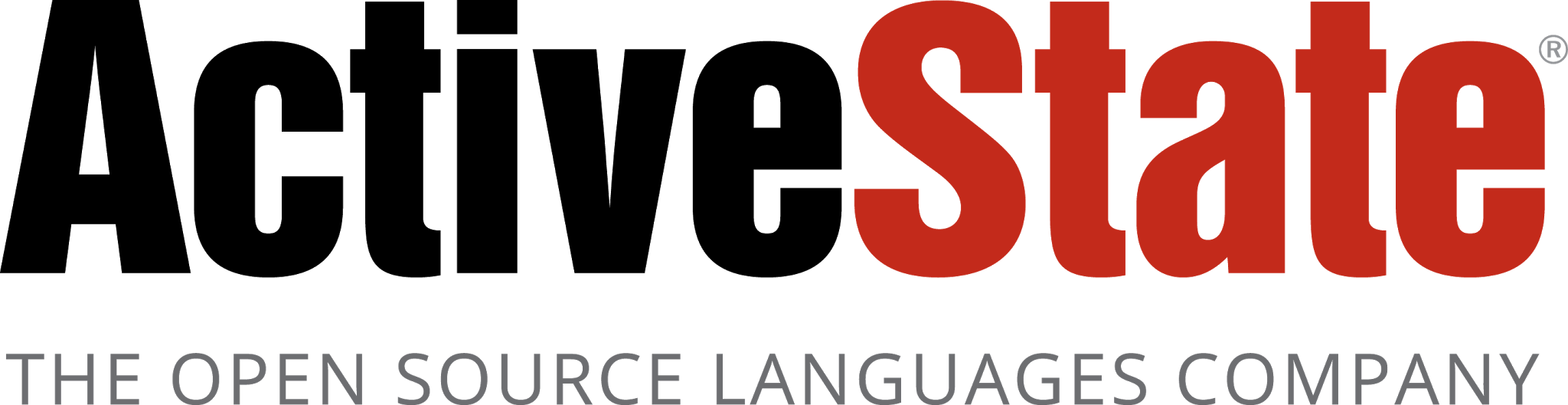 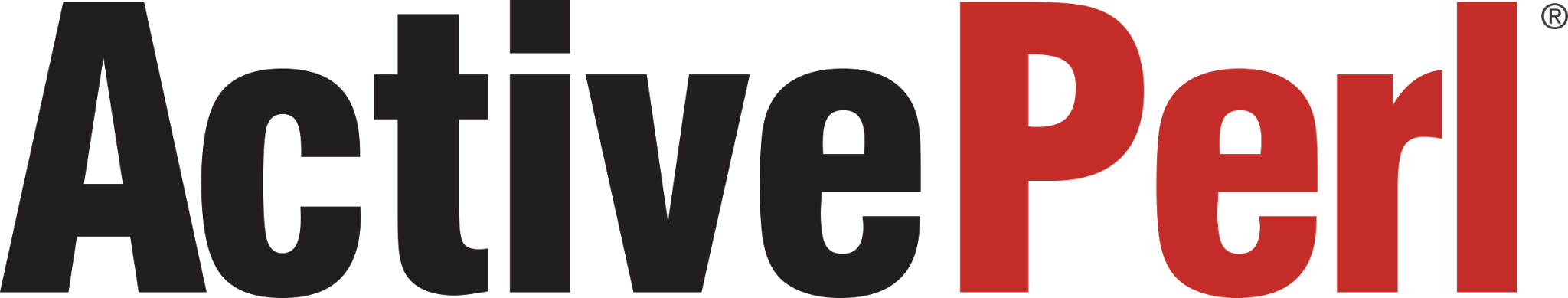 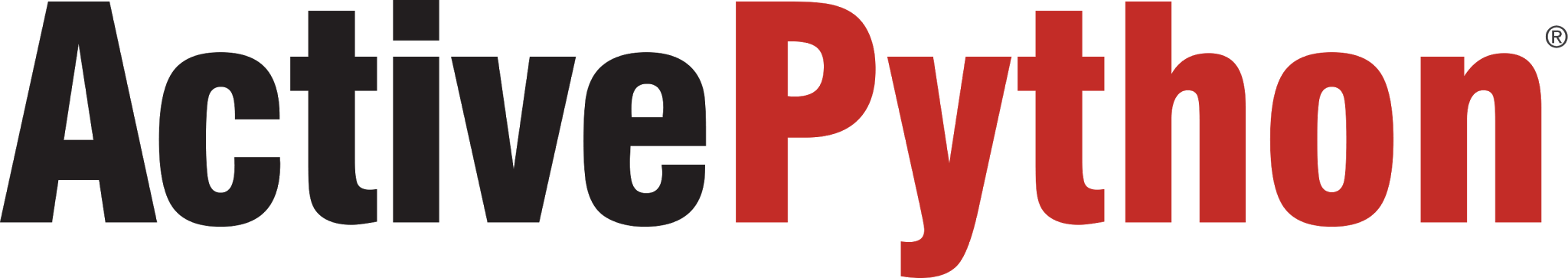 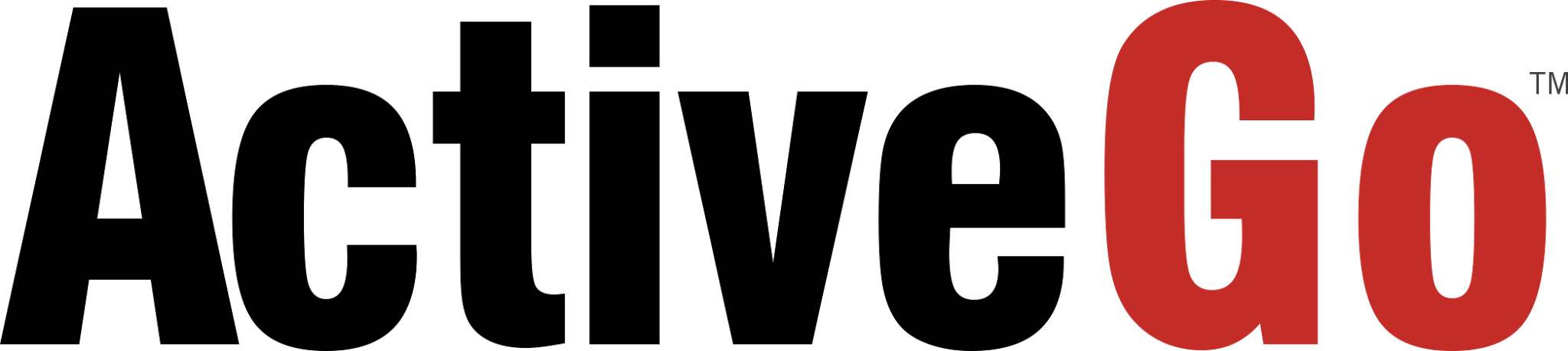 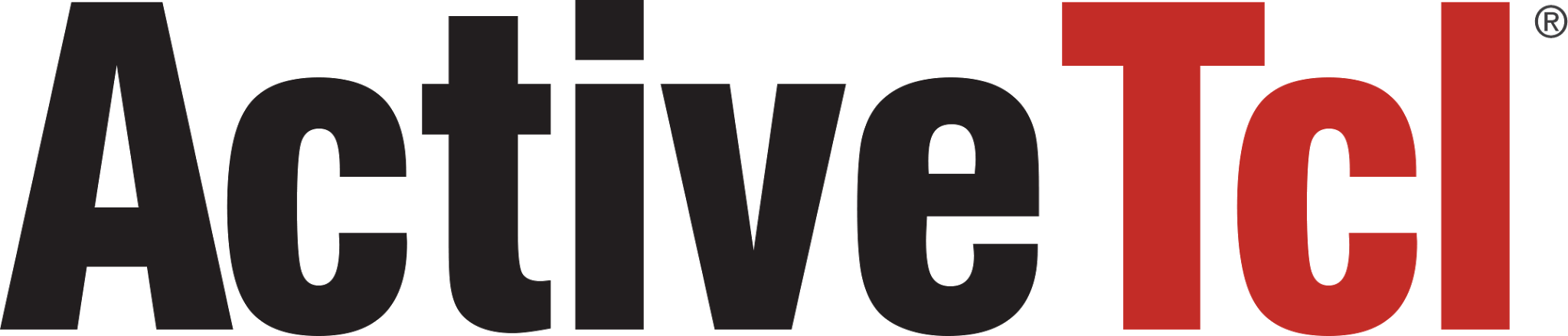 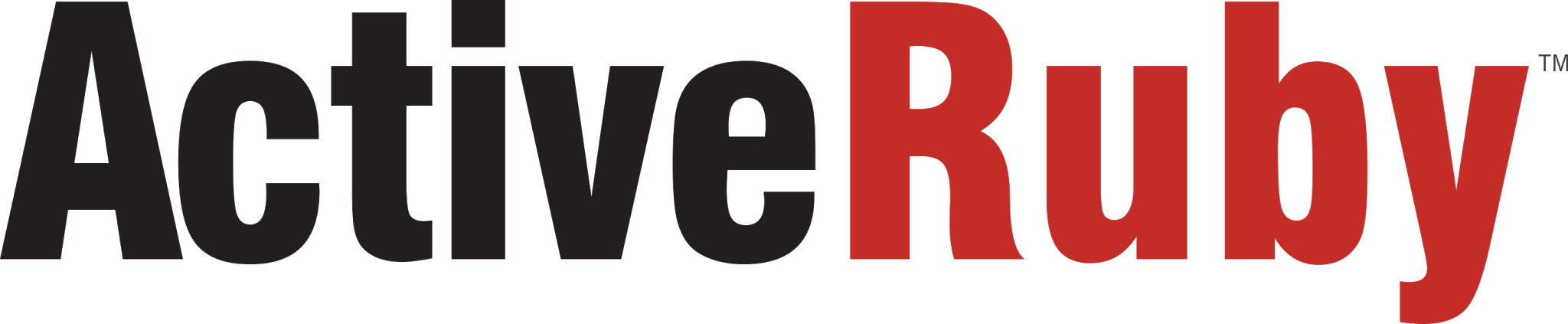 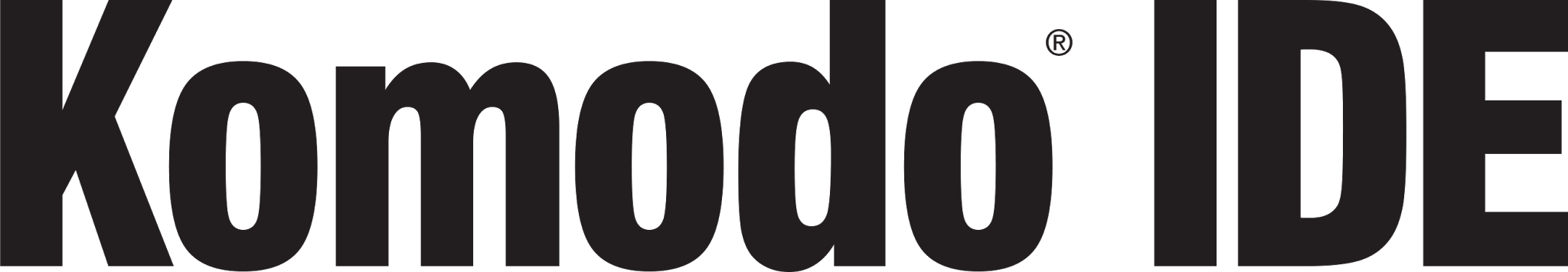 Machine Learning
What do we mean when we talk about ML?
[Speaker Notes: Not differentiating between Deep Learning and ML, Deep Learning is a subset]
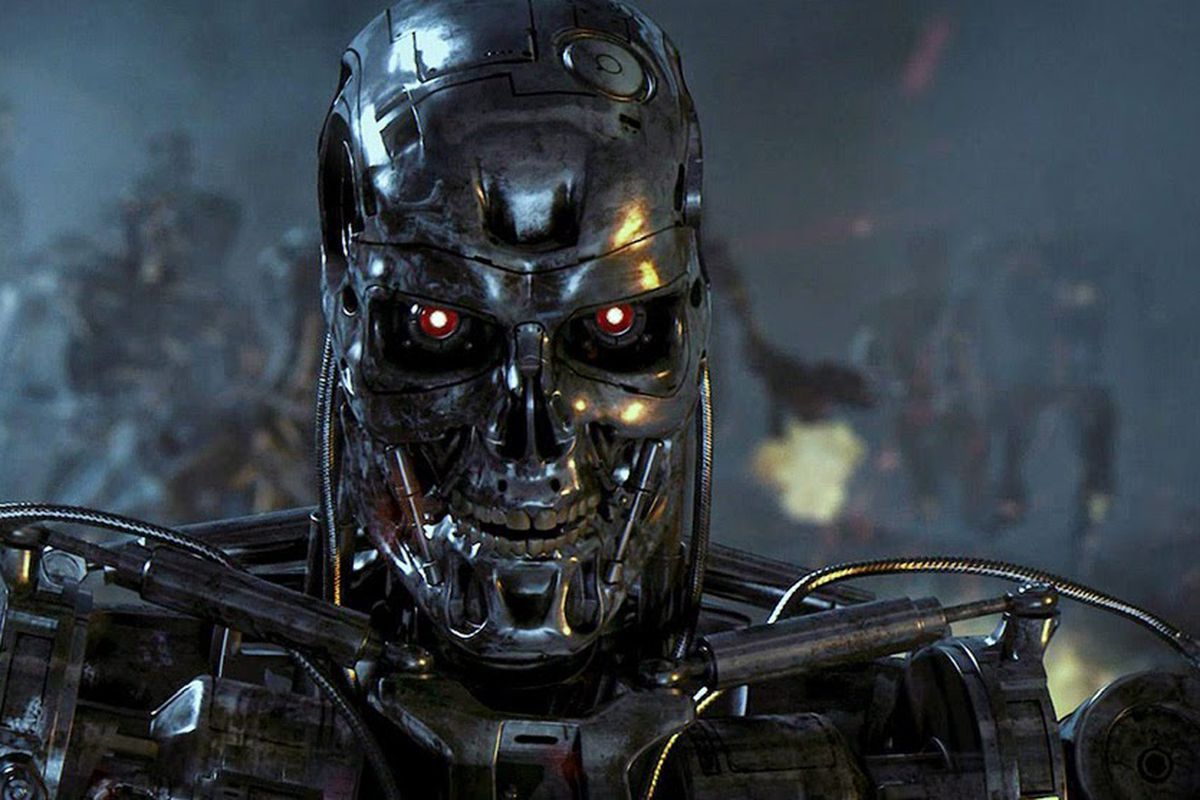 [Speaker Notes: We don’t mean this guy, people immediately think of SkyNet when talking about AI/ML, evil robot overlords, etc.]
Machine Learning
Learning algorithms for training models:
Linear Regression
Logistic Regression
Support Vector Machines
Neural Networks
etc.
[Speaker Notes: ML is primarily a technique related to adaptive algorithms
Techniques have largely been around since the 50s/60s
Only recently has data and CPU power, GPUs made it really feasible for applications
Some of these algorithms are simple and widespread - Excel has a Linear Regression function built in]
Machine Learning
Current use cases...too many to list!
Watson
Stanford Medical
WoeBot
Image Style Transfer
Google Apps
Sheets, Translate, etc.
Amazon Recommendations
Siri, Cortana
Virtual Assistants
...literally moving faster than you can keep up with.
Machine Learning Ecosystem
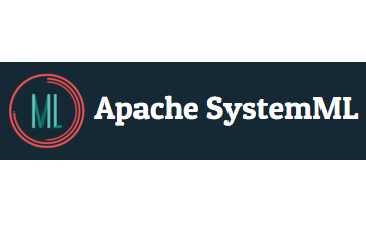 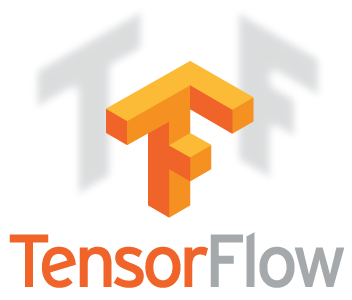 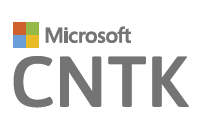 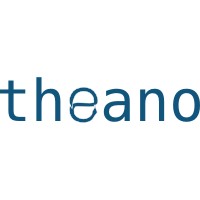 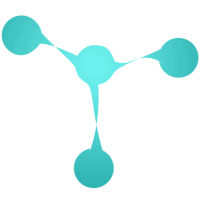 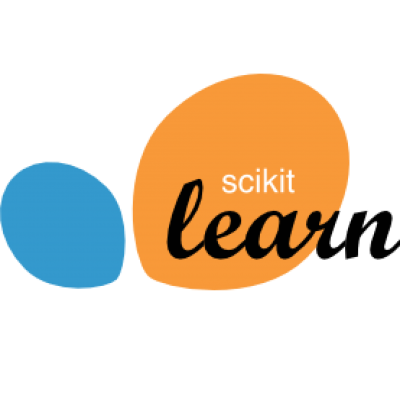 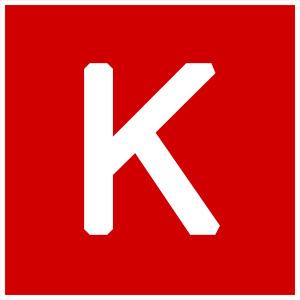 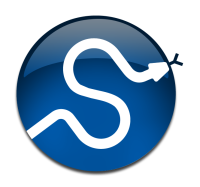 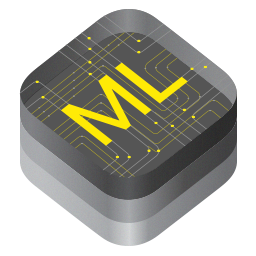 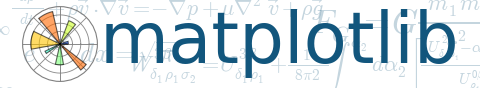 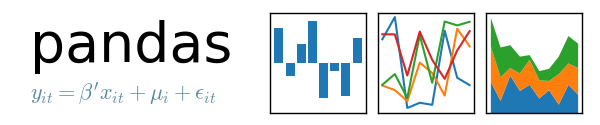 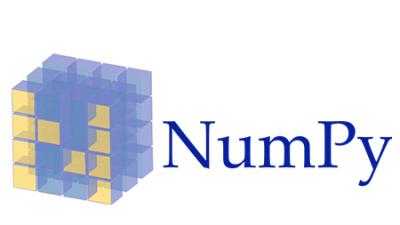 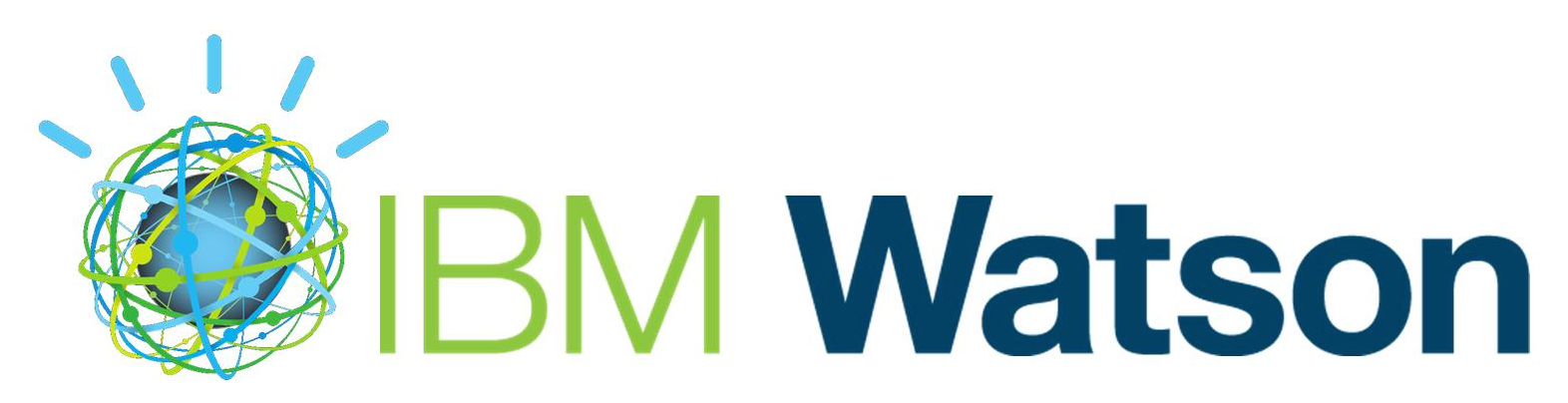 [Speaker Notes: Explosion of projects and developments
In the past month, SystemML (Apache), CoreML (Apple), countless smaller projects
Lots of big players, well supported projects in here
Many of these large companies are effectively restructuring to put ML/AI as their core focus]
Democratization of ML
Code
(OSS, GitHub, StackOverflow)
Publishing
(App Store, eCommerce)
Ops
(AWS, Docker, Kubernetes)
Intelligence
(ML, “Big Data”)
The Internet
(Communication, Information Processing, Data)
[Speaker Notes: Internet continued a trend of increasing democratization of technologies
Grants access to better communication, information processing, data for everyone
Code democratization - from a fringe activity to ubiquitous and accessible
Took ages, struggled in isolation learning to code, limited access to resources, and limited toolsets/libraries
How much duplication, etc.
Publish - selling direct to consumer, direct user feedback
Ops - virtual datacenters
Intelligence - now building specialized intelligence with human-like capabilities is being put into the hands of the masses
Made possible both by advances in computing power and the availability of tonnes of data - AND the availability of the tools is building on the previously mentioned revolutions - GitHub, AWS, eCommerce - these things make it possible to have an ecosystem of tools that can deliver on this]
Democratizing Forces in ML
Tools: Keras, TensorFlow
Services: Google Brain/Cloud, Azure, Amazon Compute, TPU
APIs: TensorFlow Models, IBM Watson, Apple CoreML
Data: Open Data Initiatives
[Speaker Notes: Same democratization process underway in ML, see it in action with Tools - high quality, well supported tools that are available to everyone
See the availability of services that give access to incredible amounts of computing power (albeit for a price)
APIs, data, so models free to download - you don’t even have to understand anything about ML, you can just use a pre-trained object identification model or something, or, you don’t have to have access to massive library of data, universities like Stanford, and many open data initiatives]
Democratization of ML
Not just standalone for data analysis
Moving to operationalize ML in Apps
Commodifying ML Models
[Speaker Notes: ML not just a sandbox application, not only for business intellligence, data analysis
Operationalization of models
Operationalize by integrating ML directly into apps, live code
ML in apps offers critical biz advantage, 
ML Models being turned into deployable, operationalizable items of their own right]
The next big Platform?
ML as not just a platform, but the next major revolution in society.
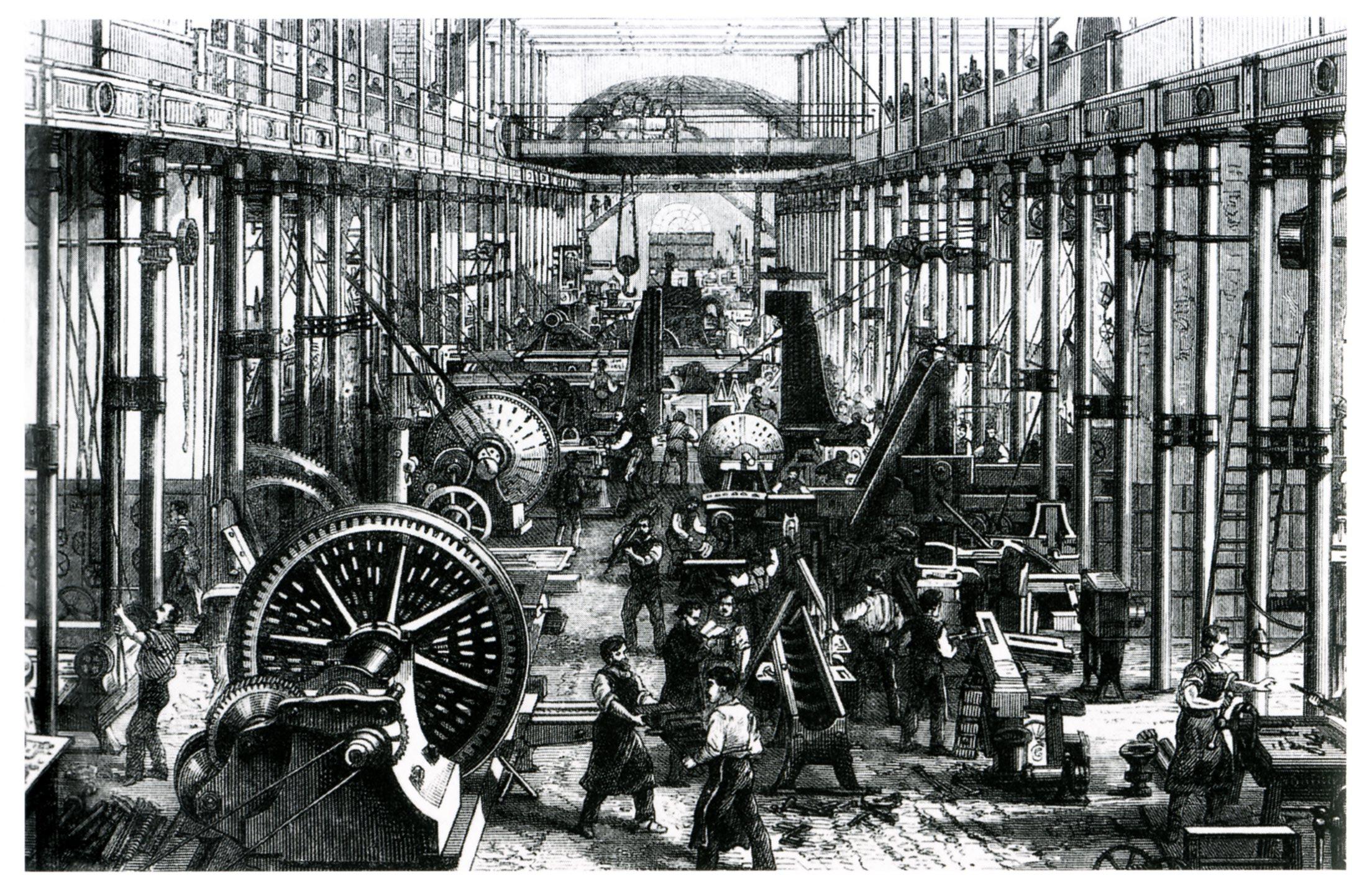 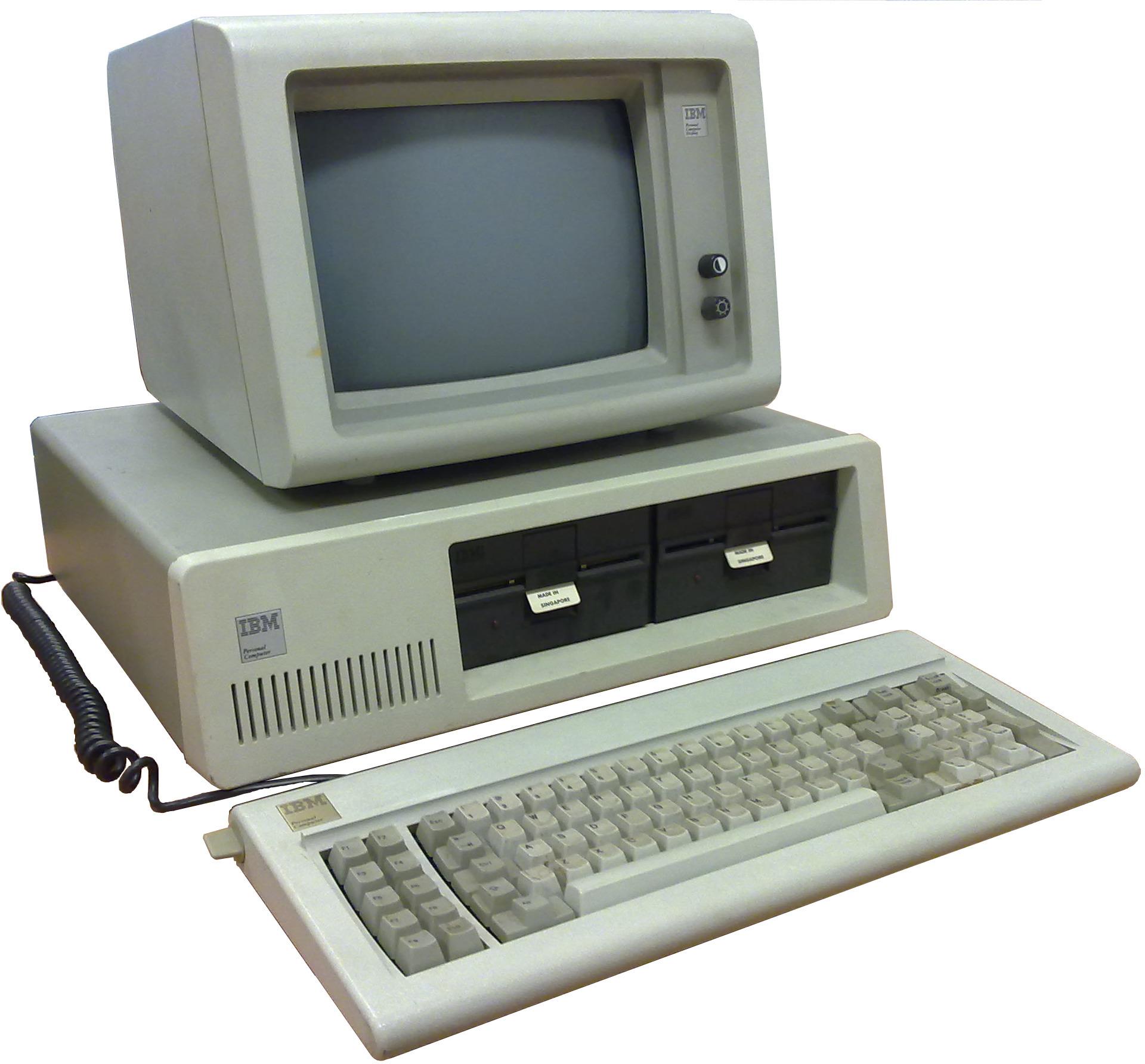 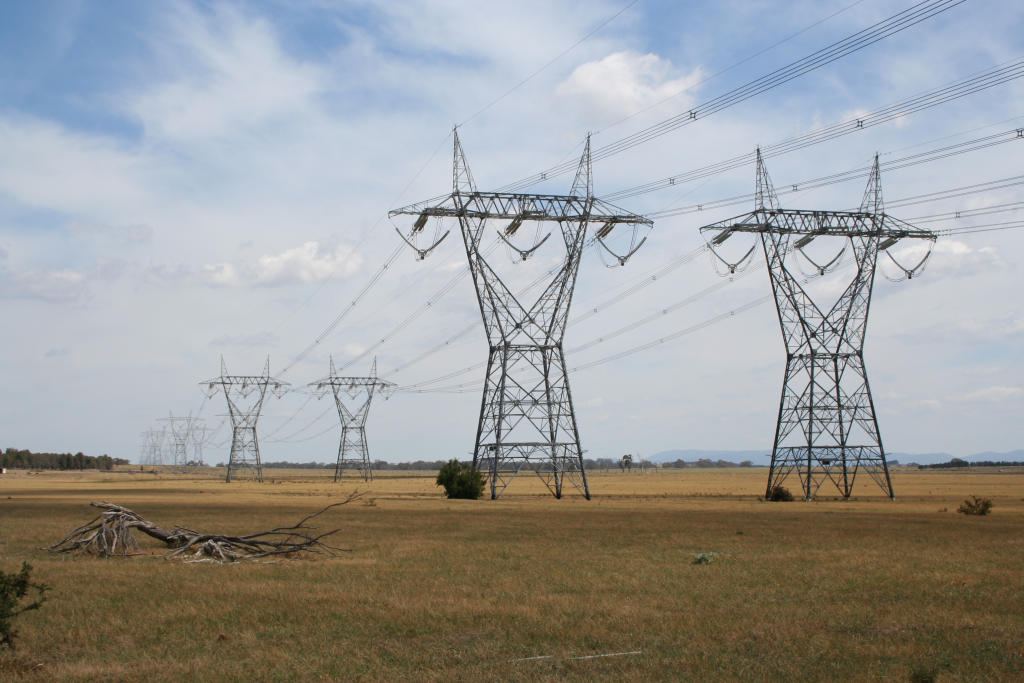 [Speaker Notes: “The next industrial revolution” (Sundar Pichai, Google’s CEO)
“AI is the new electricity” (Andrew Ng)
Process of Digitization->Data, this is effectively what the machine can ‘sense’ or ‘know’ - data, so as we digitize everything this expands what is knowable by machines
~1 second of thought is roughly right now what we reliably automate using ML - any task that takes roughly 1 second of thought by a human
Obviously you can chain these together to do more complex tasks]
Languages for ML
Languages used for ML:
R
Python
Octave
Go
Lua
...many more!
[Speaker Notes: Some of these like R, Octave are statistical languages that have a lot of the tools for doing ML and sandbox applications
But not all are application languages, or have the right ecosystem in place to operationalize your models]
App Languages for ML
Python as the clear leader, many APIs for other use cases
Go new to the space, also has good interfaces to TensorFlow
Lua w/ Torch
[Speaker Notes: Python has a clear lead with interfaces and robust tools for all ML packages and added benefit of ability to integrate with applications and a wide ecosystem of web packages, microservices, games, GUI, you name it
Go is new and is an excellent server and systems language with a growing library of tools, its advantage of course is compiled code and speed.
Going to see some C, Swift because of CoreML and the libraries written in C.]
ML Workflows
Deploy in Language bound to ML runtime (eg. Tensorflow)
Train Model from Data in Python
Export Trained Model
[Speaker Notes: Using Python to Train models, and then import them to whatever language is common.
Use case for Go, or CoreML
Deployment vs. Sandbox]
ML Workflows
Choose a pre-trained Model for use-case
Deploy in Language bound to ML Runtime (eg. Tensorflow or CoreML)
[Speaker Notes: Use a pre-existing, pre-trained model and just feed your data into it - ready to deploy.
Tensorflow is doing this - Google just released an object recognition model
CoreML doing this for common use cases (Natural Language, Image Recognition, etc.)
The only challenge is getting your data into the format that it expects - common for easy to “feed” models like image recognition where you just feed it raw images]
ML Workflows
Deploy in Language bound to ML runtime (eg. Tensorflow)
Train Model from live ops data
Realtime Training/Deployment
[Speaker Notes: Doing realtime operationalization where your trained model is either reinforced by live data, or constantly retrained using live operational data
This is common with recommendation engines like Amazon, Netflix, etc. where your users habits are training a recommendation model
This is also the demo case we’ll walk through today in a very simple manner, where we will train an AI to play a game]
Popular ML Libraries
SciKit-Learn
Built on NumPy, SciPy, matplotlib
Very actively maintained
Supports Classification, Regression, Clustering
Accessible
Python lib
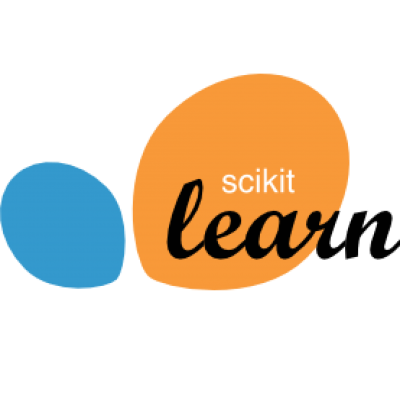 ML Libraries
Theano
Popular in deep learning, not explicitly an ML package but optimized for eval mathematical expressions
Supports GPU
Python
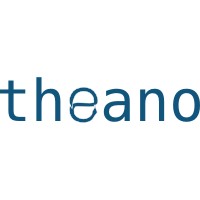 ML Libraries
TensorFlow
Google’s library for ML
Expresses calculations as a computation graph
GPU/CPU Support
Many language bindings
Supports/provides pre-trained models
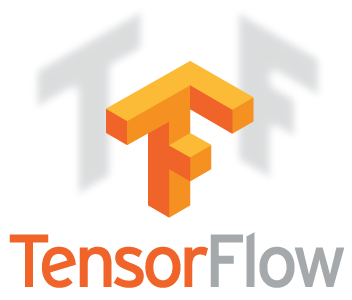 ML Libraries
Keras
High-level ML wrapper that supports Theano and TensorFlow backend
Python
Accessible, rapid development
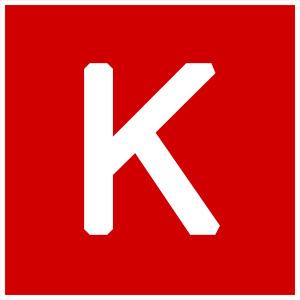 ML Libraries
Torch
Lua
Accessible, high-level
Scientific computing, Neural Networks
GPU Support
C core, interface via LuaJIT
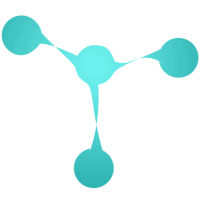 ML Visualization
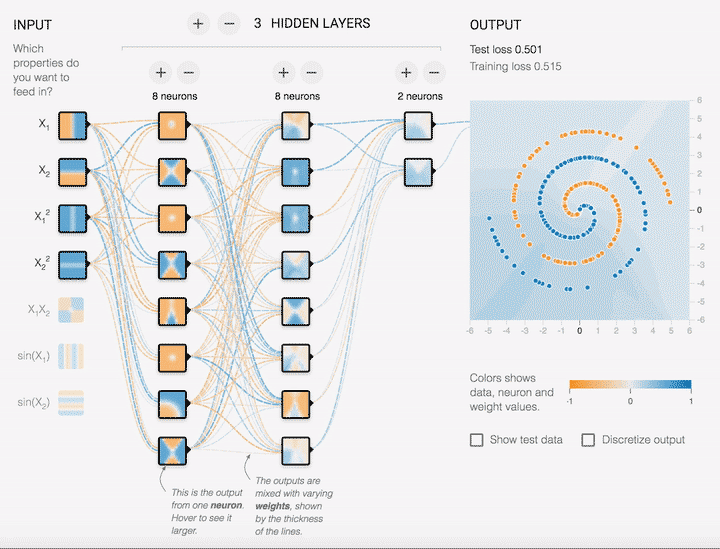 [Speaker Notes: Tensorboard is built into TensorFlow and is relatively easy to enable since it uses effectively a live log parsing system to visualize your model]
ML Visualization
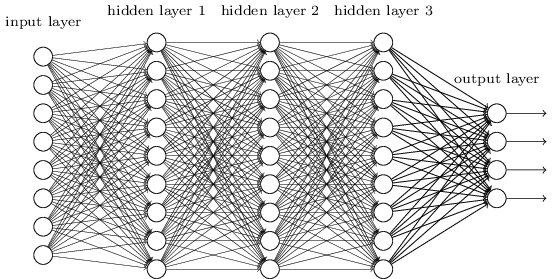 [Speaker Notes: Matplotlib is a very extensively used plotting library for Python for visualizing any kind of data, graph, etc.]
DIY Robot Army, sort of.
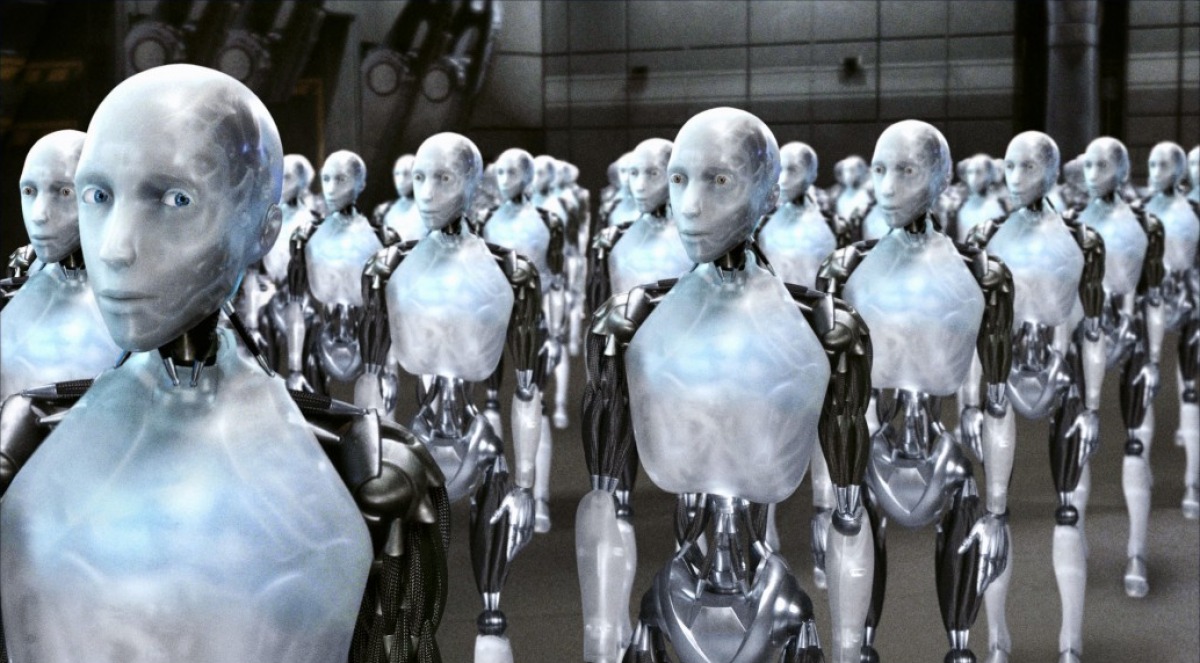 [Speaker Notes: So what if we DO want to build an army of robots who are trained to attack humans?
You have to start small, so let’s start today by building a game where we train an AI to shoot at a human with reasonable accuracy.]
Integrating ML
Work with Python to integrate ML into a simple app
Using Keras for high level, accessible, ability to focus on problem
TensorFlow backend is fast + standard
Live training workflow
Integrating ML
Problem: train an AI to play against a human in simple shooter game
How do we model this?
Integrating ML
Data modelling important
ML is not magic, and you still need some expertise in how to ask the right questions
Integrating ML
Our data model:
Dx,dy,du,dv
Binary classifier
Shoot/Not shoot
Simple Neural Network
Dx = Difference in X
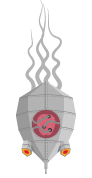 Dy = Difference in Y
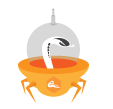 Du = Difference in X velocity
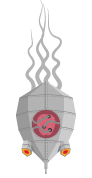 Dv = Difference in Y vel
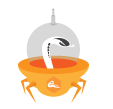 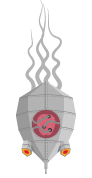 Hit = 1
Miss = 0
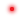 ???
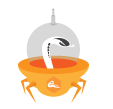 Keras Terminology
Some definitions:
Dense
Activation
Optimizer
Loss
Epochs
Keras Terminology
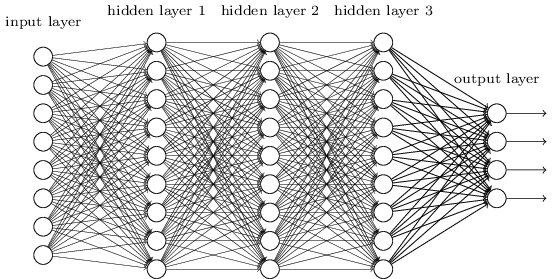 Dense
Densely connected layers, where every node is connected to every other node
Each node in each layer is connected to every other node in the next layer.
Keras Terminology
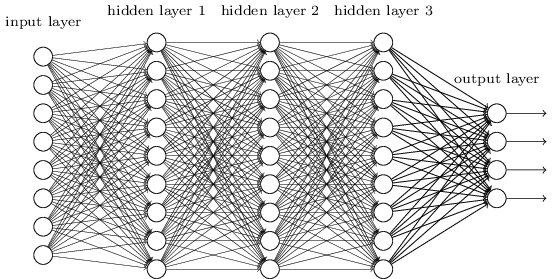 Sequential
A set of layers connected in series
Layers connected in a sequence.
Keras Terminology
Optimizer
Optimization algorithms for network
SGD (Gradient Descent)
Adam
etc.
Keras Terminology
Loss Function
Method of calculating errors
Mean squared error
Binary cross-entropy
etc.
Keras Terminology
Epoch
One pass over the full data set
More passes = more refined
[Speaker Notes: ...generally speaking]
Model Setup Code
# create model
       self.keras = Sequential()
       # Configure the Keras Model
       self.keras.add(Dense(4, input_shape=(4,), activation='relu'))
       self.keras.add(Dense(6, activation='relu'))
       self.keras.add(Dense(4, activation='relu'))
       self.keras.add(Dense(4, activation='relu'))
       self.keras.add(Dense(1, activation='sigmoid'))
   self.keras.compile(loss='binary_crossentropy', optimizer='adam', metrics=['accuracy'])
[Speaker Notes: Outline technique, reasoning for choosing layers, overfitting, underfitting, how to visualize and test this]
Training the model
One line of code:


self.keras.fit(x,y,epochs=150,batch_size=10)
Sample Training Data
Sample data, raw:
Dx: 45 Dy: 200 Du: -6 Dv: -10
Normalized data:
Dx: 0.1 Dy: 0.25 Du: -0.04 Dv: -0.2
[Speaker Notes: ...then each of these input vectors have an output vector associated that is just a 1 or a 0 that signifies a hit or a miss
If we could visualize this, 4 dimensional input vector, it would be very spiky because we only have 1s or 0s on the Y axis, but let’s imagine it just as X/Y
Say using the relative x-distance, it will fall off pretty quickly from zero, where they are perfectly lined up]
Making it decide
“Thinking”
Again, one line of code:

self.brain.keras.predict(np.array([list((dx,dy,du,dv))]))>=0.5)
Visualizing the Network
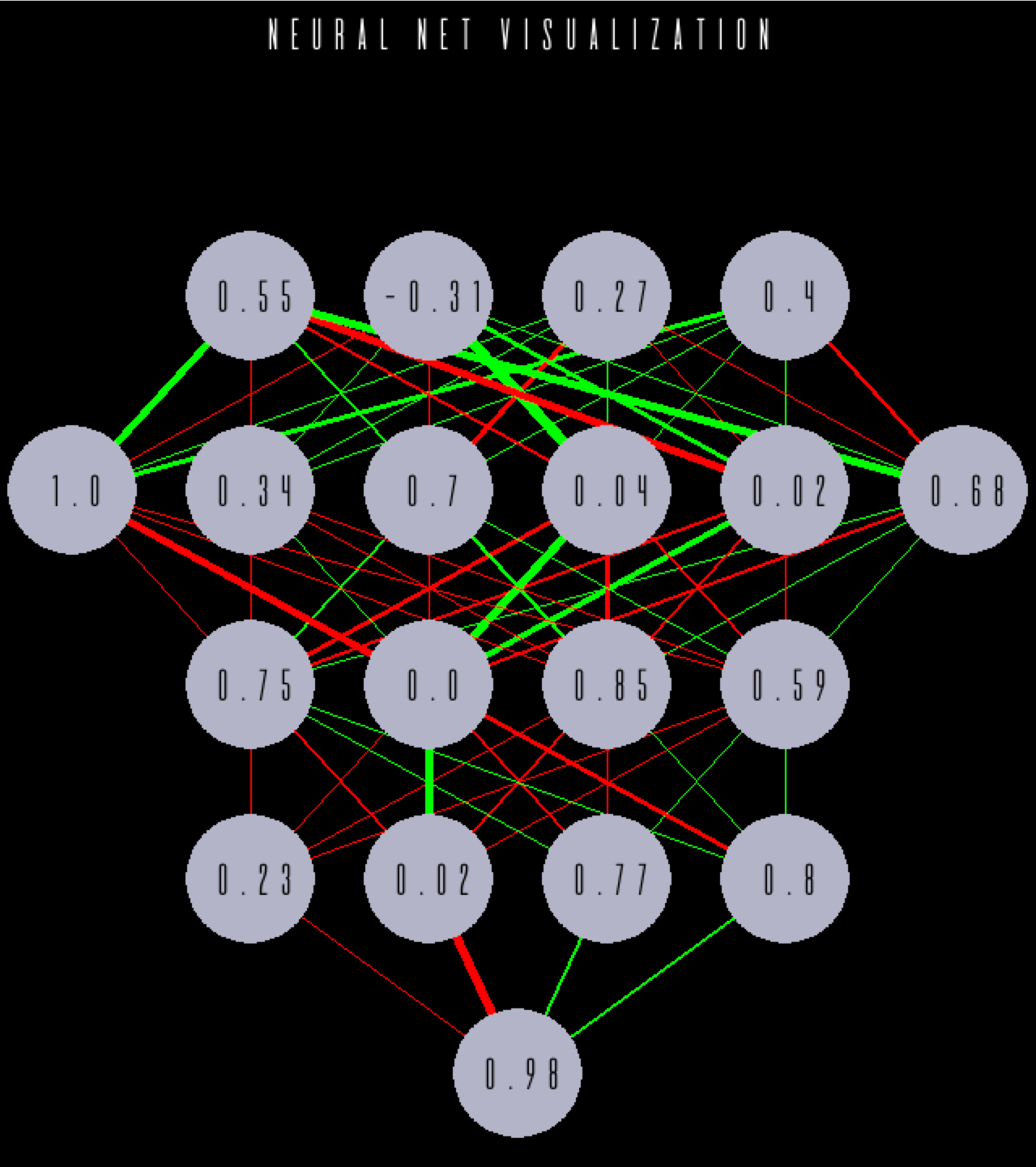 Training the Model
Model in Action
Model - Positive
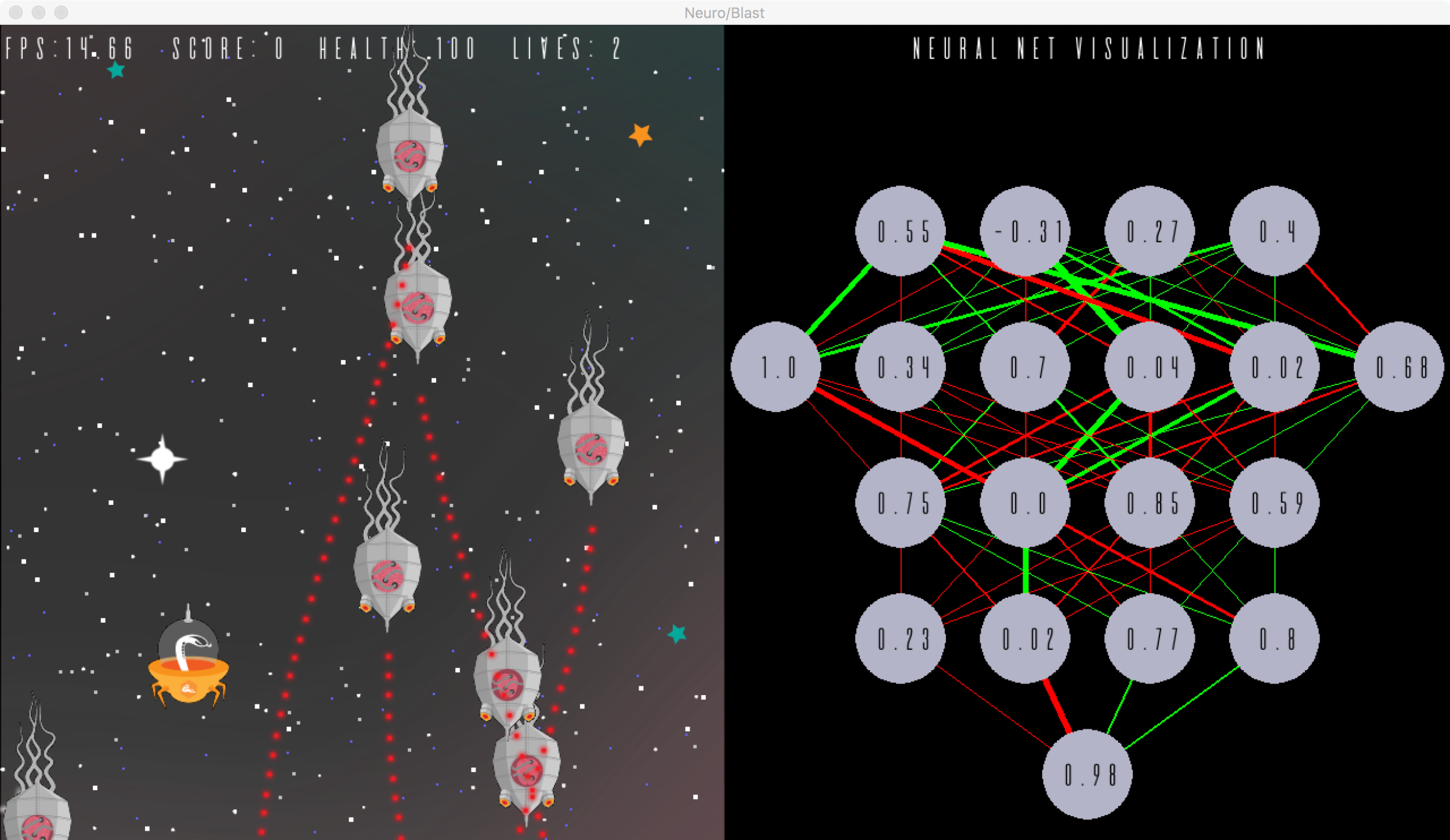 Model - Negative
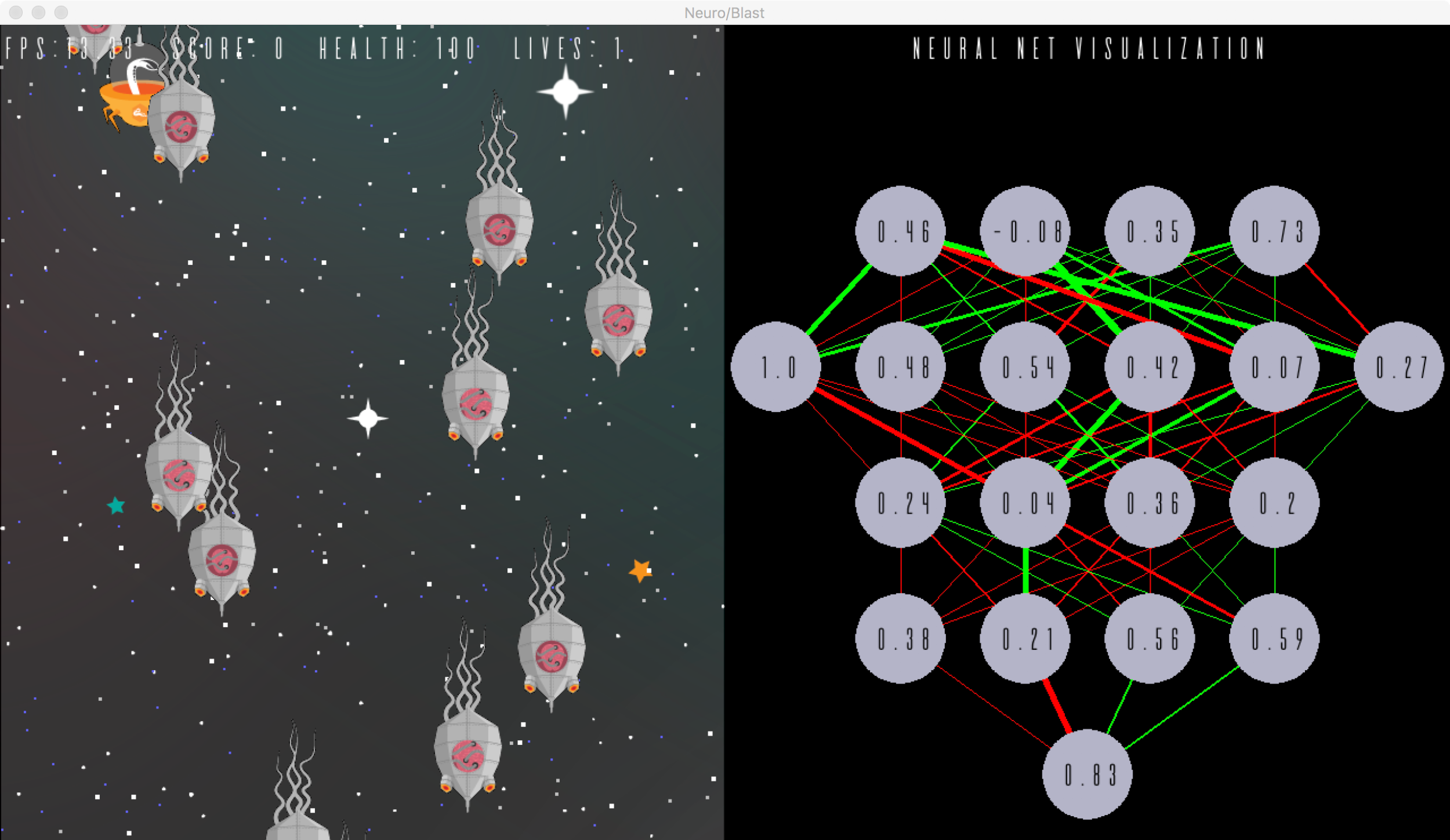 Learning
Tools like Keras make it super easy to implement/integrate
The ML part is barely any code
Data manipulation is not much more
Extremely powerful results
Very performant, can run multiple instances in realtime
[Speaker Notes: Simple, fun example, not intended to be shippable, some obvious improvements to be made here, including giving a cost to firing, tracking the user (although that may end up being too hard as it will likely track you perfectly).]
Moving Beyond
Easy to see applications in almost any field
Easy to see that mature, well maintained, open source, free tools provide a very smooth path to integration into your own applications
Moving Beyond
Doesn’t require major infrastructure or rewrites
Bindings for many languages, highly performant, already deployed tools
Moving Beyond
Ultimately all businesses will utilize ML to some degree
Pace of change is astronomical, new developments appearing literally daily
As a result, tools are advancing rapidly, and have very active development
[Speaker Notes: ML, leveraging data insights provides a disproportionate advantage at this stage]
Summary
Large number of mature, stable, efficient libraries available
Easy to learn, integrate and deploy into existing applications
Active communities backed by large players (Google, Microsoft, Apple, Amazon, Apache)
Q&A
Thank you!

peteg@activestate.com
@rawktron